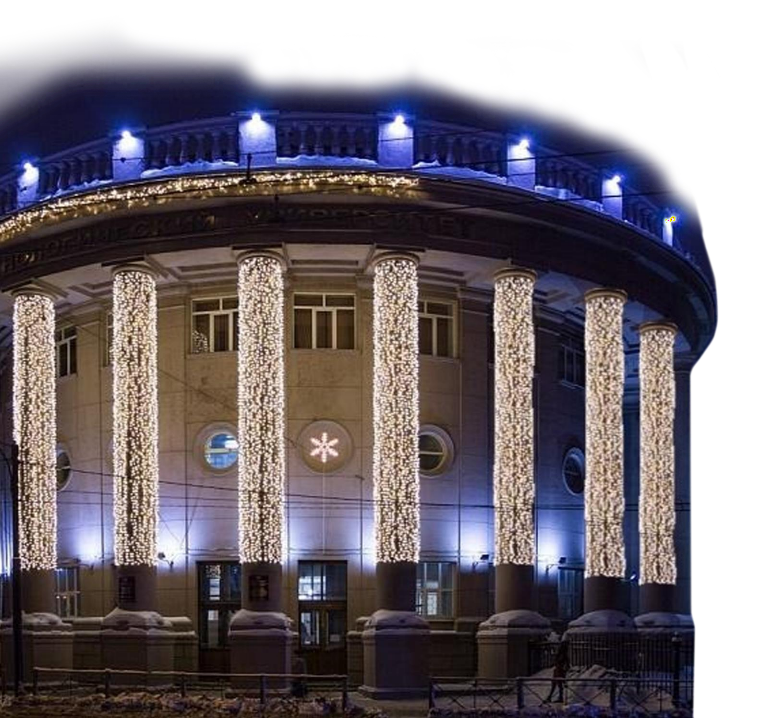 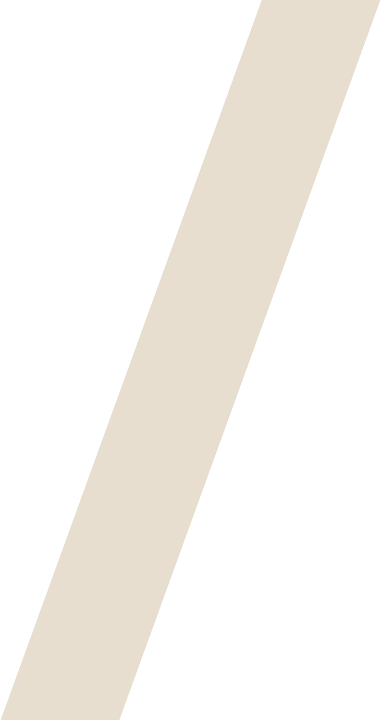 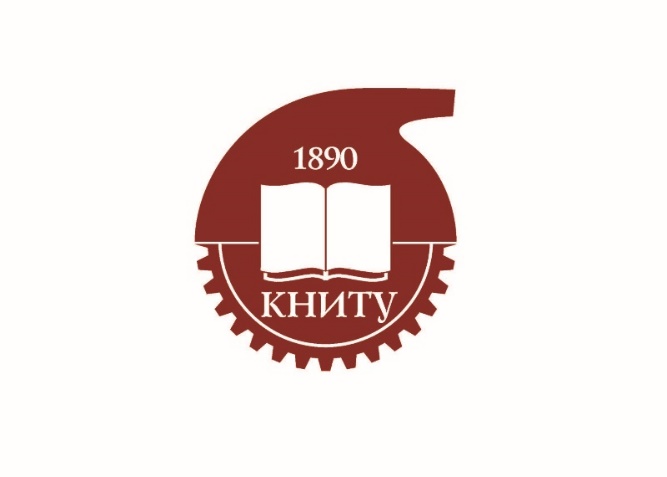 Казанский национальный исследовательский технологический университет
www.knitu.ru
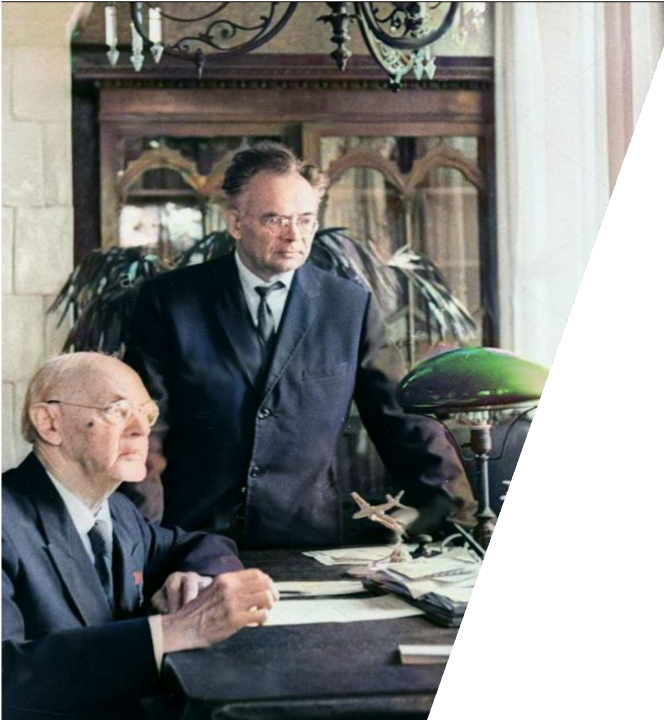 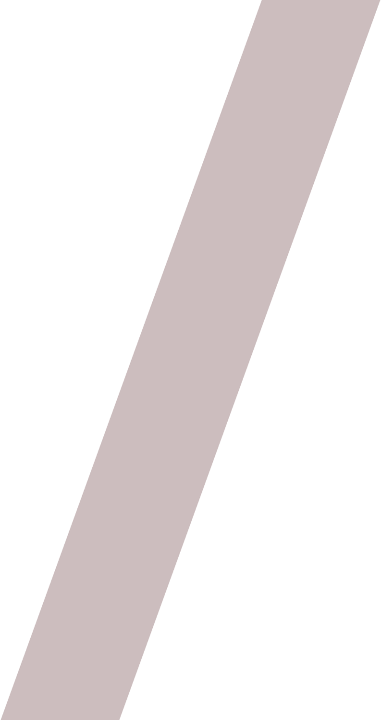 История КНИТУ
Казанский национальный исследовательский технологический университет
2010
Казанское соединенное промышленное училище
1890
Казанский химико-технологический институт
1930
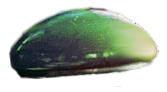 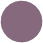 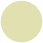 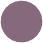 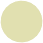 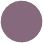 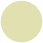 1919
Казанский политехнический институт
1992
Казанский государственный технологический университет
2021-22
«Приоритет 2030»
ПИШ
2
Структура КНИТУ
Филиал в г.Кант (Кыргызстан)
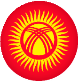 Комплексных лабораторий
30
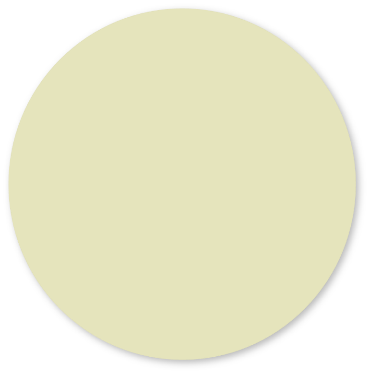 Образование за рубежом
ИХТИ
Инженерный химико-технологический институт
ИХНМ
ИХНМ
НХТИ
БФ
Институт химического и нефтяного машино строения
Институт нефти, химии и нанотехно-логии
Филиал в Бугульме
38
Малых инновационных предприятий
Нижнекамский химико-технологический институт
ИППБ
ИТЛПМД
Институт пищевых производств и биотехно-
логии
ИНСТИТУТЫ
Филиалы
Институт
технологии легкой промышленн-
ости, моды 
и дизайна
Проектный институт
«Союзхимпромпроект»
ЛИ
КТК
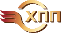 ИП
ИУИ
Лицей-интернат для одаренных детей
Институт управления инновациями
Институт
полимеров
ИУАИТ
Инновационные подразделения
Институт управления, автоматизации и информацион-ных технологий
Казанский технологический колледж
ИДПО
КПК
Институт дополнительного профессионального образования
Непрерывное
образование
Инжиниринговый центр “Chemical  Engineering”
Нижнекамский инжиниринговый центр
Казанский пищевой колледж
3
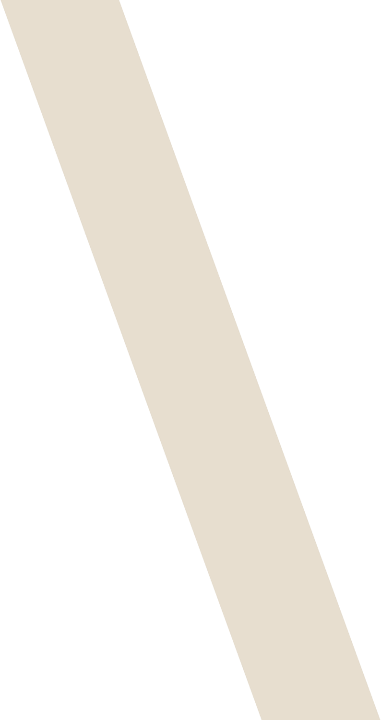 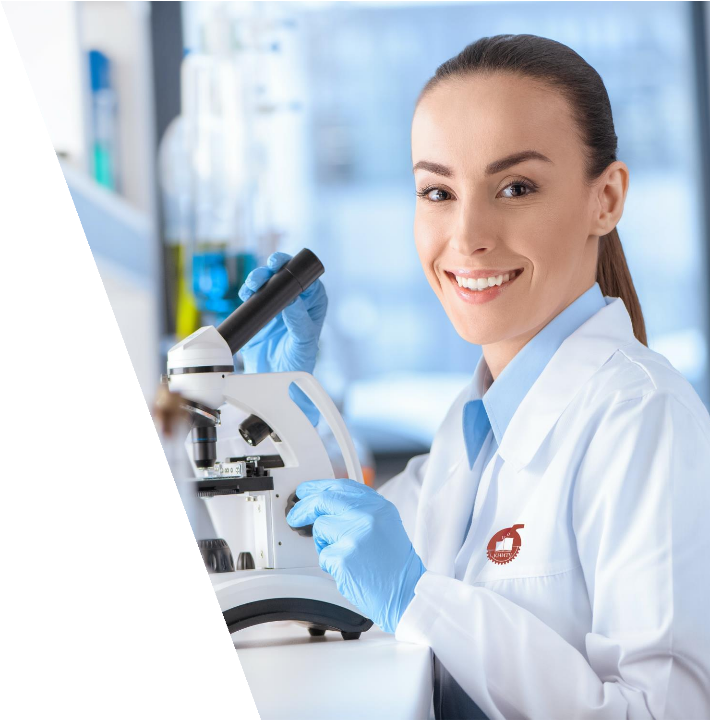 КНИТУ в рейтингах
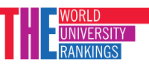 1001+
в рейтинге лучших университетов 
мира
401+ 
в мировом рейтинге «Качество образования»
№1
в области химической технологии среди российских вузов
33
в общем рейтинге
(2022 г.)
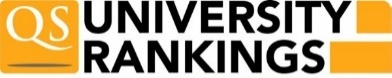 301+ 
в мировом рейтинге «Индустриализация и инновации»
4
Промышленные партнёры КНИТУ
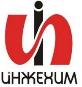 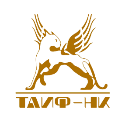 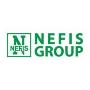 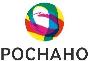 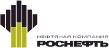 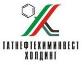 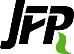 НИОКР
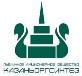 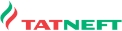 ПРОЕКТИРОВАНИЕ
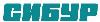 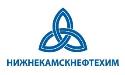 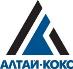 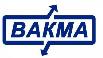 ПОВЫШЕНИЕ
КВАЛИФИКАЦИИ
ОБРАЗОВАНИЕ
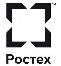 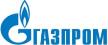 УНИВЕРСИТЕТ 
ПОЛНОГО ЦИКЛА
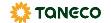 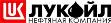 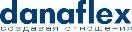 5
Образование
НИОКР
ПРОЕКТИРОВАНИЕ
ПОВЫШЕНИЕ
КВАЛИФИКАЦИИ
ОБРАЗОВАНИЕ
Университет 
полного цикла
6
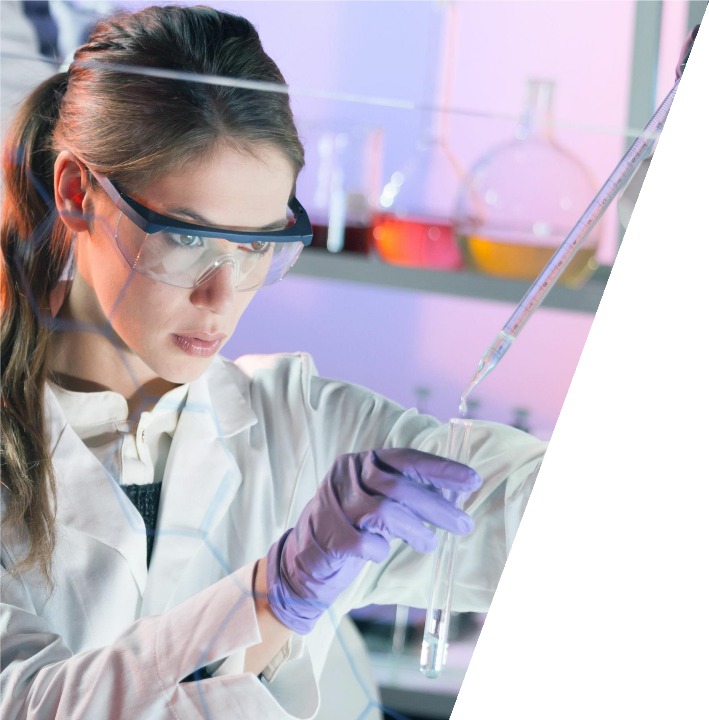 КНИТУ сегодня
> 200
       докторов наук
21 000
студентов
> 800
            кандидатов наук
7
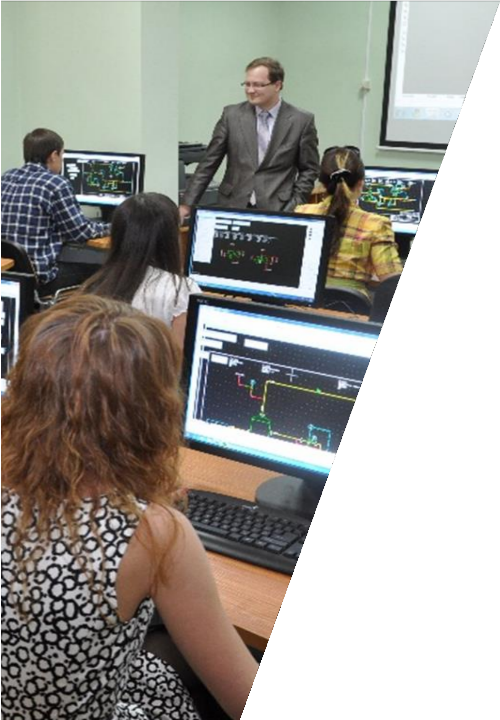 Основные образовательные программы
14
Диссертационных советов
17
Программ среднего профессионального образования
37
Программ подготовки аспирантов
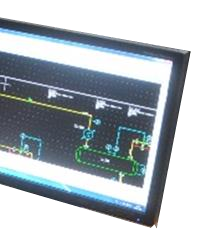 0
120
Программ подготовки бакалавров
150

Программ подготовки магистров
8
Институт дополнительного профессионального образования КНИТУ
г/б (гранты, субсидии)
в/б (договоры)
Количество организаций, обучающихся по программам ДПО КНИТУ
Слушатели ПАО «Газпром» по программам ДПО КНИТУ
2473
Обучились бесплатно (средства субсидий, грантов)
Обучились по в/б договорам
Наука
НИОКР
ПРОЕКТИРОВАНИЕ
ПОВЫШЕНИЕ
КВАЛИФИКАЦИИ
ОБРАЗОВАНИЕ
Университет 
полного цикла
10
10
Наука в КНИТУ: приоритетные направления развития
ХИМИЯ И ТЕХНОЛОГИИ ПЕРСПЕКТИВНЫХ МАТЕРИАЛОВ
Химия перспективных полимеров и каучуков, технологии переработки полимеров, эластомеров и композитов, химия и технология растительных полимеров, технологии вторичной переработки полимеров, системы супрамолекулярной химии и smart materials
Мембраны и мембранные технологии
Синтез и исследование свойств ультрадисперсных неорганических и органических материалов, композитов, катализаторов, керамических, силикатных материалов, наноматериалов и покрытий
Защита материалов от коррозии и старения, прогнозирование свойств новых материалов и управление химическими процессами: теория и компьютерное моделирование
ХИМИЧЕСКОЕ МАШИНОСТРОЕНИЕ
НОВЫЕ ТЕХНОЛОГИИ НЕФТЕГАЗОХИМИИ, 
ЭНЕРГО- И РЕСУРСОСБЕРЕЖЕНИЕ, 
ЗЕЛЕНАЯ ХИМИЯ
ВЫСОКОЭФФЕКТИВНЫЕ ЭНЕРГОНАСЫЩЕННЫЕ МАТЕРИАЛЫ, ИЗДЕЛИЯ И ИННОВАЦИОННЫЕ ТЕХНОЛОГИИ ИХ ИЗГОТОВЛЕНИЯ
11
Проектирование
НИОКР
ПРОЕКТИРОВАНИЕ
ПОВЫШЕНИЕ
КВАЛИФИКАЦИИ
ОБРАЗОВАНИЕ
Университет 
полного цикла
12
12
Нефтехимический инжиниринговый центр КНИТУ
Цель НИЦ: Развитие научно-технической кооперации с научными, образовательными учреждениями и предприятиями нефтехимической направленности
Приоритетные направления деятельности
Химия, нефтехимия, нефтепереработка
Химическое машиностроение
Резина, каучуки и ПКМ
Катализаторы и сорбенты
Экологическая инженерия
Виды услуг
Инженерно-консультационные услуги
Научно-технические услуги
Образовательные услуги
НИОКР
Комплексное обследование промышленных предприятий
Химический и физико-химический анализ, физико-механические испытания
Разработка и реализация программ повышения квалификации
Проектное управление НИОКР
Предпроектные работы:
ТЭО(И), ИДП, ОТР
Маркетинговые и патентные исследования
Изготовление изделий научно-технического характера
Разработка и реализация программ профессиональной переподгоготовки
Инженерно-расчетные работы
Разработка программных комплексов
Масштабирование технологий
VALUE ENGINEERING, HAZOP
13
[Speaker Notes: Инженерно-консультационные услуги
Комплексное обследование промышленных предприятий - изучение опыта работы предприятий и подготовки рекомендаций по оптимизации производственных процессов, модернизации отдельных производств и расширению мощностей для улучшения экономической эффективности, совершенствованию системы качества и контроля продукции.

Предпроектные работы - предварительное технико-экономическое обоснование (ТЭО), исходные данные для проектирования (ИДП), основные технические решения (ОТР) - проводятся с целью снижения рисков, сроков и стоимости проекта, находящегося на стадии реализации.

Инженерно-расчетные работы – позволяют сравнивать технические решения между собой, оцифровать выгоду от внедрения проекта.

Value engineering – поиск баланса между себестоимостью и полезностью;
Hazop – проверка проектных решений на возникновение опасностей в результате различных отклонений, оценка и рекомендации по уменьшению их последствий.
 
Научно-технические услуги
Изготовление изделий научно-технического характера – организация опытного производства химических продуктов; изготовление и поставка продукции малотоннажной химии и высокотехнологичных полимерных изделий;

Разработка программных комплексов для АСУ ТП позволяют достичь лучшей управляемости процессом и снизить риски аварий на производстве.]
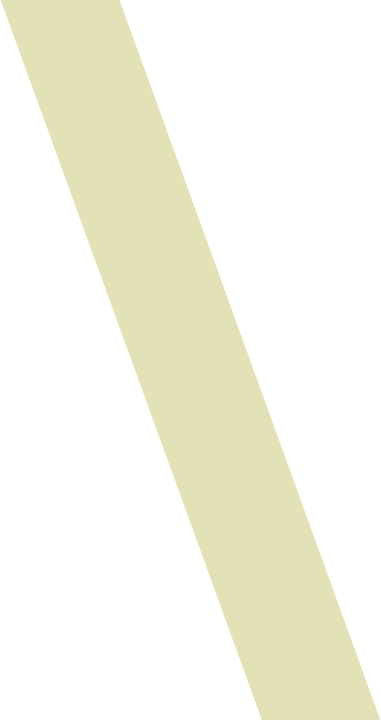 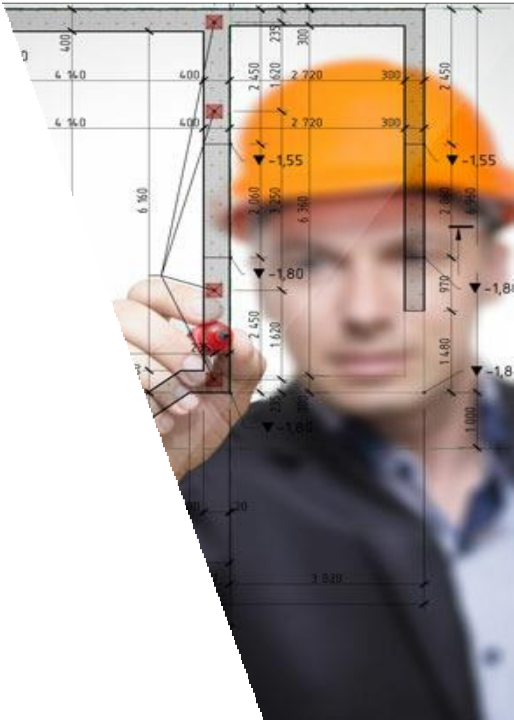 Проектный институт «Союзхимпромпроект»
Ключевые функции:
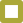 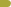 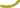 Экспертиза промышленной безопасности опасных производственных объектов
Разработка проектной документации
Функции генерального проектировщика
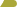 Персонал:  530 квалифицированных специалистов, 
владеющих современными методами проектирования
14
Опыт проектного института «Союзхимпромпроект» КНИТУ
по выполнению ПИР за последние 3 года
15
Консорциум «Новые технологии и материалы»
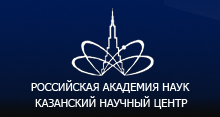 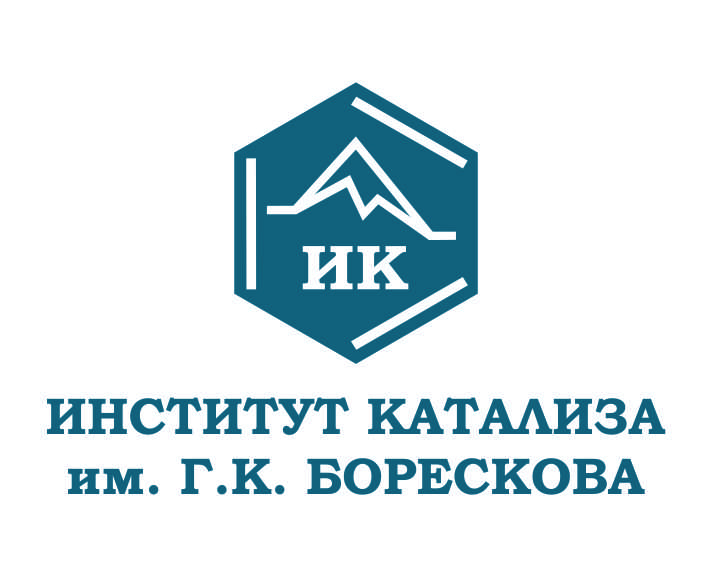 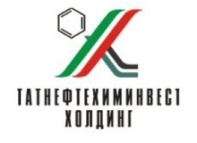 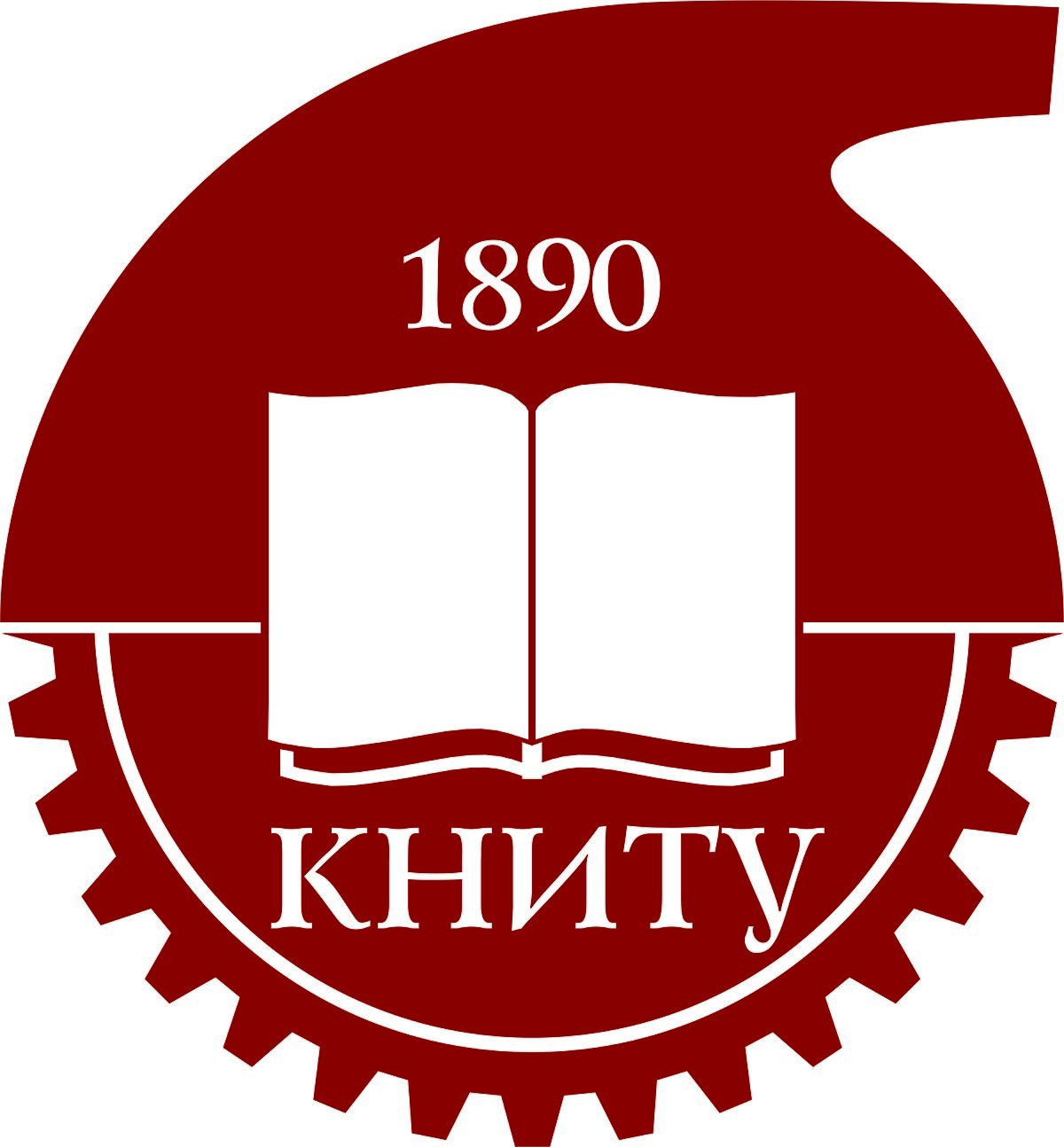 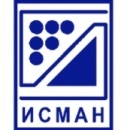 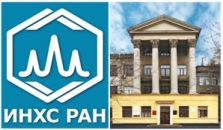 Цель консорциума - консолидация научно-технического потенциала участников и организация сетевого взаимодействия с целью оптимизации использования интеллектуальных, информационных ресурсов и инфраструктуры, направленных на участие в междисциплинарных научно-исследовательских проектах по приоритетным и перспективным направлениям фундаментальной и прикладной науки в интересах инновационного развития химического комплекса.
Задачи консорциума:
Интеграция обучения, научной, научно-производственной и инновационной деятельности за счёт использования имеющихся результатов научной деятельности в процессе обучения, исследовательской работы и установление тесных связей между участниками, а также организациями-партнёрами участников;
Создание единой информационной среды в образовательной и научной деятельности, лабораторий и экспериментальной базы для подготовки специалистов, в том числе создание лабораторий и базовых кафедр на предприятиях;
Создание единой системы подготовки, переподготовки и повышения квалификации;
Привлечение финансовых и нематериальных ресурсов для образовательной и научной деятельности, проведения фундаментальных научных исследований и разработок;
Налаживание взаимодействия с органами исполнительной власти субъектов РФ и промышленностью, развитие междисциплинарных связей, выработка рекомендаций по решению социально-экономических и технико-технологических проблем химического комплекса и смежных отраслей;
Развитие международных связей с целью налаживания академических обменов и для выполнения совместных инновационных проектов;
Защита прав интеллектуальной собственности и коммерциализация РИД.
16
Центр промышленной и экологической безопасности
организован на базе научно-образовательного консорциума университетов
Основные направления деятельности
Высшее и дополнительное 
образование
Учебно-аттестационный 
центр
Научно-технический центр проведения испытаний и исследований
Технический и технологический аудит предприятий
Отраслевая специальная подготовка по направлениям
Целевая подготовка специалистов для надзорных органов и предприятий в сфере ПБ и ЭБ
Очное
Заочное
Вебинары
Практические тренинги
Лаборатории и центры контроля и диагностики
Исследования и разработки в области ПБ и ЭБ
Аудит ОПО
Экспертный анализ проектных решений
Консалтинг (ПЛАС, ОВОС/ОБОС, ОБ ОПО)
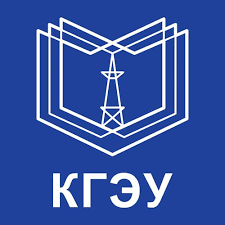 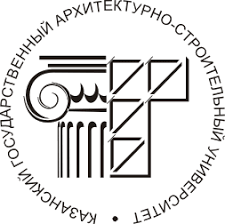 Ключевые партнёры
КНИТУ
КГАСУ
КГЭУ
Промышленный комплекс Республики Татарстан
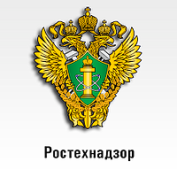 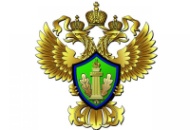 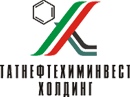 Ростехнадзор
Росприроднадзор
17
Программа стратегического 
академического лидерства Приоритет-2030
Заседание Комиссии Минобрнауки России по утверждению получателей базовой части гранта
Объявление конкурсного отбора
Заседание Совета по утверждению получателей специальной части гранта
Цель  программы:
Формирование группы университетов – национальных лидеров развития научных знаний, территориального и технологического развития экономики, создателей лучших практик в научно-исследовательской, образовательной и инновационной деятельности
Июнь 2021
Сентябрь 2021
Октябрь 2021
191 вуз подал заявку на участие

прошли формальную экспертизу 186 вузов
106 вузов
получили базовую часть гранта в размере 100 млн. руб.

Из них 54 вуза допущены 
до 2 этапа защиты на Совете
46 вузов получили специальную часть гранта
Трек 
«Территориальное и(или) отраслевое лидерство»

28 вузов
(доля региональных 75%)
Трек 
«Исследовательское лидерство»

18 вузов
(доля региональных 39%)
группа 1 –
 994 млн. руб.

группа 2 –
 426 млн. руб.

группа 3 –
 142 млн. руб.
18
Программа развития КНИТУ в «Приоритет-2030»
Реализуемые проекты
Обеспечение обороноспособности и безопасности российской экономики
ЦЕНТР «ПРОМЫШЛЕННОЙ БЕЗОПАСНОСТИ ПРОИЗВОДСТВ ЭКС»
ЦЕНТР МОДЕЛИРОВАНИЯ БЫСТРОПРОТЕКАЮЩИХ ПРОЦЕССОВ И ПРОГНОЗИРОВАНИЯ ПАРАМЕТРОВ ЭКС «ЦИФРОВОЙ ПОЛИГОН»
Политики 
внутренней
 трансформации
Цель: Ведущий центр оборонных химических технологий, специализирующийся на обеспечении промышленной и экологической безопасности химических производств
Разработка и проектирование химических технологий и производств для новой экономики
СОЗДАНИЕ УЧЕБНО-НАУЧНОГО ЦЕНТРА KRAUSSMAFFEI 
СОЗДАНИЕ УЧЕБНО-НАУЧНОГО ЦЕНТРА BRABENDER
Цель: Ведущий отраслевой центр инженерных разработок для химической промышленности и новых рынков НТИ
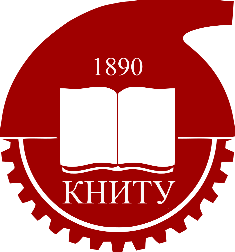 ХИМИЧЕСКИЕ ТЕХНОЛОГИИ РЕАГЕНТОВ И ФУНКЦИОНАЛЬНЫХ ЖИДКОСТЕЙ ДЛЯ ГРП
ЦЕНТР АДДИТИВНЫХ ТЕХНОЛОГИЙ
ЦЕНТР БИТУМНЫХ МАТЕРИАЛОВ
Фронтирные исследования в области новых материалов, химических и сопутствующих технологий
Цель: Ведущий центр передовых междисциплинарных исследований для химической промышленности, смежных отраслей и материаловедения
ШКОЛА «ТЕХНОЛИДЕР»
РАЗВИТИЕ ДИСТАНЦИОННОГО ОБРАЗОВАНИЯ
СОЗДАНИЕ КОМПЛЕКСНОЙ ПРОФОРИЕНТАЦИОННОЙ ПРОГРАММЫ
ШКОЛА ГЛАВНОГО КОНСТРУКТОРА
Технологическая элита
Стратегические 
проекты
Цель: Единая открытая платформы выявления, поддержки и сопровождения талантливой молодежи, развитие экосистемы молодежного предпринимательства
РАЗВИТИЕ «КИБЕРПОЛИГОНА»
МАСШТАБИРУЕМАЯ МОДЕЛЬ ЦИФРОВОГО ХИМИЧЕСКОГО ПРЕДПРИЯТИЯ
УНИВЕРСАЛЬНАЯ ПЛАТФОРМА  «ЦИФРОВОЙ ТЕХНОЛОГ» (С ПРИМЕНЕНИЕМ ТЕХНОЛОГИИ ИИ)
Цифровая химия
19
Цель: Разработка технологических решений и подготовка кадров для цифровой трансформации нефтехимической промышленности на принципах «Индустрия 4.0»
Передовые инженерные школы (ПИШ)
Ключевые характеристики ПИШ КНИТУ
Главная инженерная задача ПИШ –  разработка промышленных химических технологий закрывающего типа 

Направления: 1) Малотоннажная химия (МТХ) и нефтехимия
                          2) Газопереработка и газотранспорт
                          3) Минеральные удобрения
Цель ПИШ:
Сформировать новый научно-образовательный формат подготовки инженерного корпуса с применением передовых достижений в разработке химических технологий и цифровой трансформации для обеспечения устойчивого и опережающего развития высокотехнологичных компаний РФ

ПИШ участвует в решении задач:
Переход к цифровым техникам и практикам исследования, прогнозирование свойств, моделирование и проектирование промышленного производства химических продуктов
Обеспечение устойчивости технологических цепочек, зависимых от продуктов малотоннажной химии
Развитие существующих и создание новых высокотехнологичных компаний химической направленности
Важные показатели результативности ПИШ к 2030 году
2 млрд. ₽
доход ПИШ от НИОКР и внедрения
1680 выпускников
трудоустроены в 
ВТ-компании
10200 чел.
повышение
квалификации и переподготовка
> 110 выпускников открывших 
ВТ-бизнес
> 80%
РФ-локация производства малотоннажной химии
20
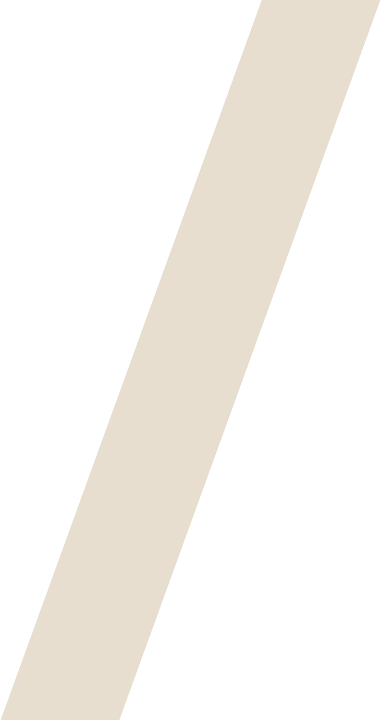 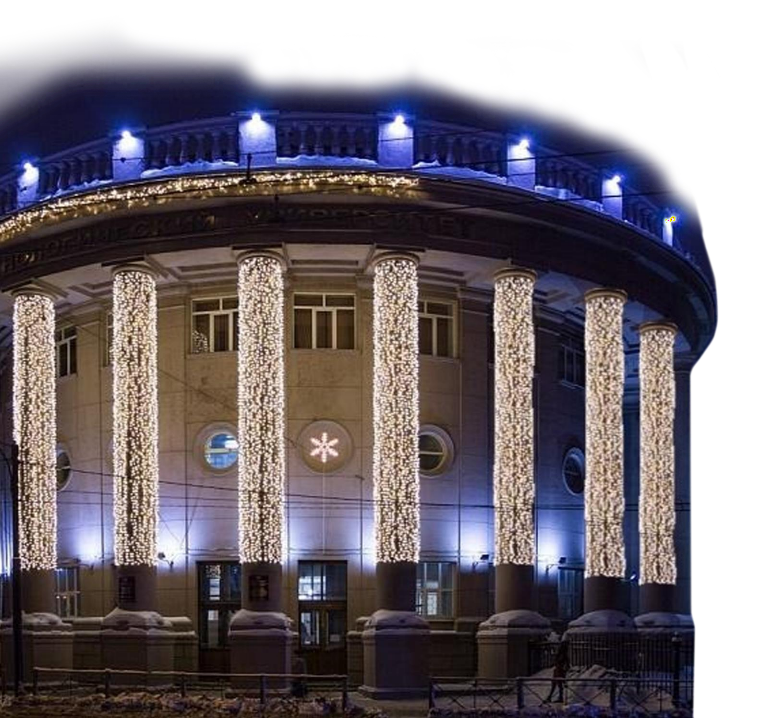 КАЗАНСКИЙ НАЦИОНАЛЬНЫЙ ИССЛЕДОВАТЕЛЬСКИЙ ТЕХНОЛОГИЧЕСКИЙ УНИВЕРСИТЕТ
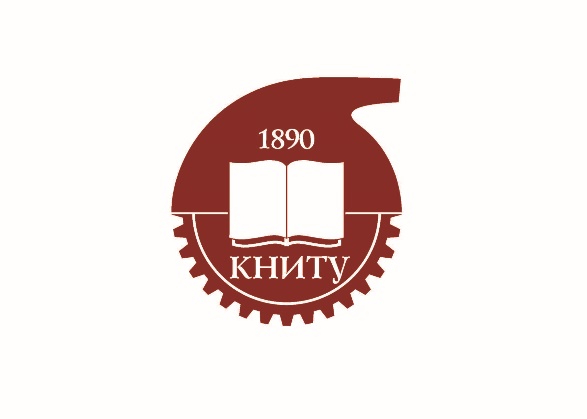 OFFICE@KSTU.RU
+7 (843) 231-42-02
www.knitu.ru
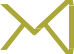